BDWG toolbox talks LA01
Ballast Dust on worksites
General Safety Awareness and Precautions
3-Nov-15
1
BDWG toolbox talks LA01
The risks…
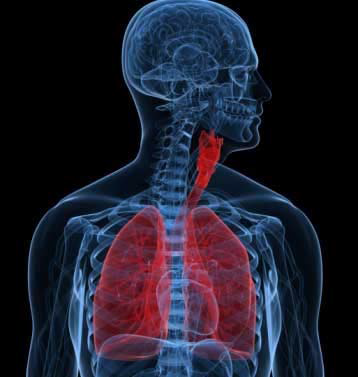 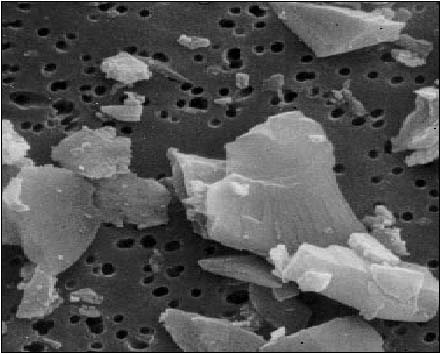 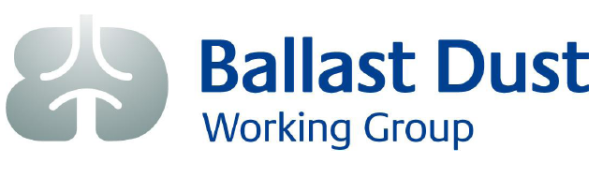 3-Nov-15
2
[Speaker Notes: When the ballast is disturbed (e.g. during ballast unloading or ballast tamping) it creates fine particles (dust). Ballast dust contains small quantities of Respirable Crystalline Silica (RCS).
Breathing in this dust at high concentrations over prolonged periods of time may lead to the development of an illness known as ‘Silicosis’. RCS scars the lung tissue and can lead to permanent breathing difficulties.]
BDWG toolbox talks LA01
Whilst working, consider….
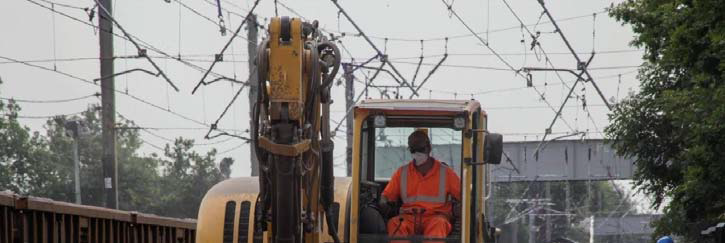 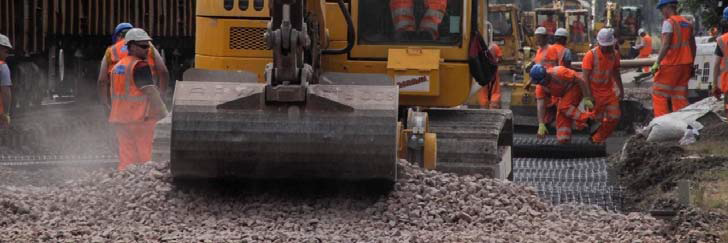 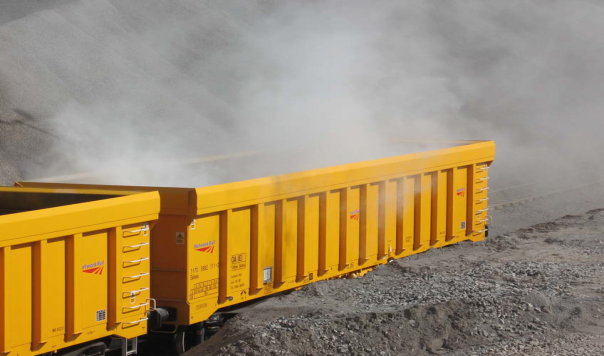 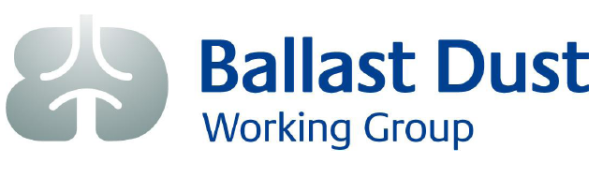 3-Nov-15
3
[Speaker Notes: Dust created by your own work activity

Dust created by other worksites close to you e.g. on adjacent lines

High concentrations of dust building up in confined spaces (such as tunnels)

Weather conditions, heat and wind can increase dust concentration levels in the work area

Wind conditions may also reduce concentrations of dust if you can work up-wind]
BDWG toolbox talks LA01
Move clear!
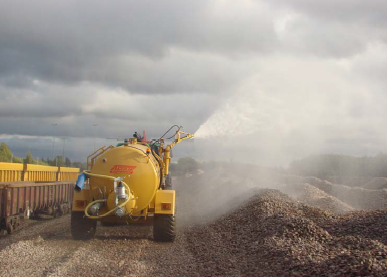 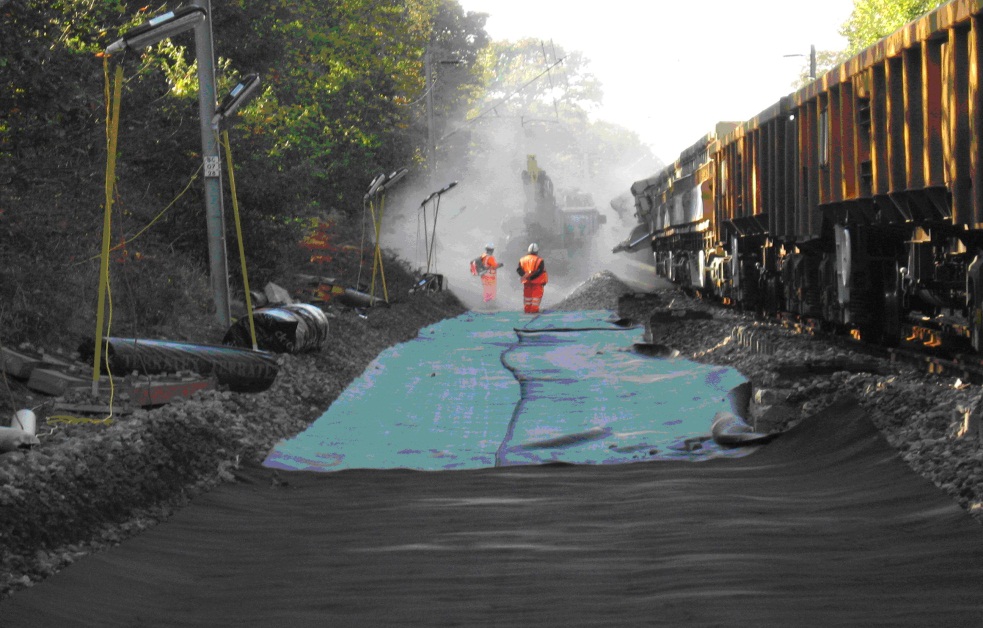 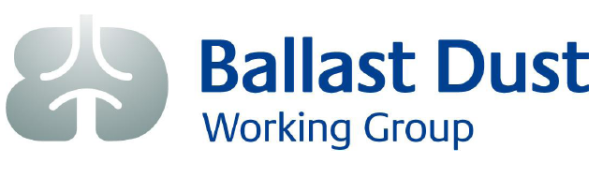 3-Nov-15
4
[Speaker Notes: Ballast is often wetted where possible whilst stored at NSC Aggregate Handling Depots (AHD’s); this is for the control of dust at the AHD and is not meant to be the sole control measure on the worksite. 

If you are not working directly with ballast, then move clear of that area

If you are in charge of the work instruct those who don’t need to be there to move clear!

If you are in a machine cab keep the door and windows closed]
BDWG toolbox talks LA01
Respiratory Protective Equipment (RPE)
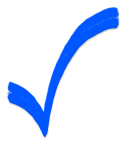 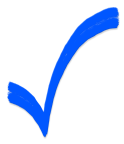 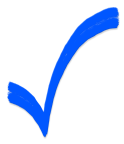 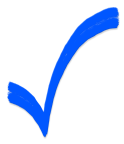 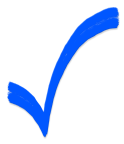 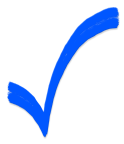 Have you received face fit testing?
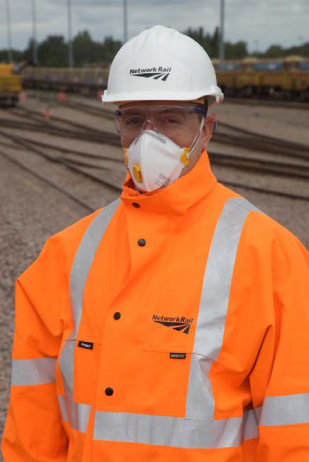 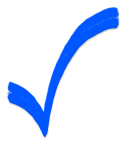 Is the RPE as detailed in COSHH risk assessment?
Has it been allocated to YOU?
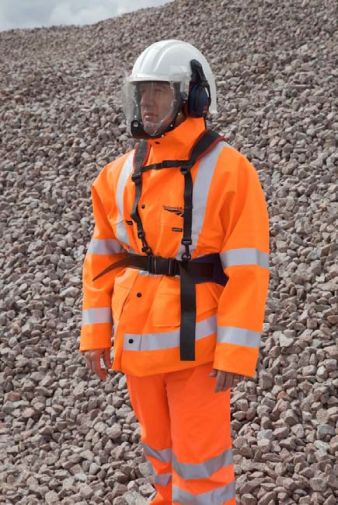 Is it in good condition?
Is it clean?
If appropriate, did you shave within 8hrs of the start of the shift?
Do you have a good seal between your face and the RPE?
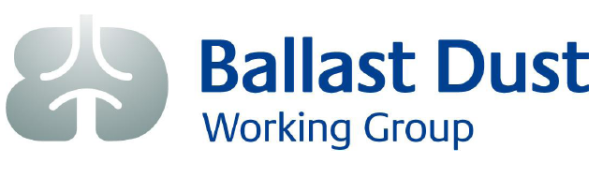 3-Nov-15
5
[Speaker Notes: If you do work in dusty environments on the track, wear appropriate Respiratory Protective Equipment (RPE) as detailed in the COSHH risk assessment

Only use RPE allocated to you and that you have been trained to use (e.g. face fit testing for tight fitting face pieces

Only use RPE that is in good condition

Keep the RPE clean and replace where necessary

Facial hair will reduce the protection provided by tight fitting RPE.  If you are unable to create or maintain a good seal between your face and RPE, report it to the person in charge]
BDWG toolbox talks LA01
If you are concerned about dust levels           STOP WORKING and contact your manager
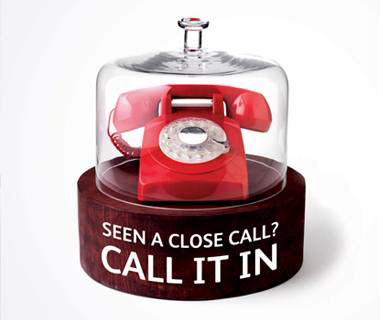 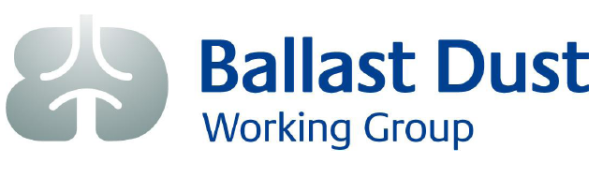 3-Nov-15
6
[Speaker Notes: If the dust is creating visibility problems, stop working and invoke the work safe procedure.
Please report very dusty events to NSC 24/7 control on T: 01908 723500]
BDWG toolbox talks LA01
What have you learnt?
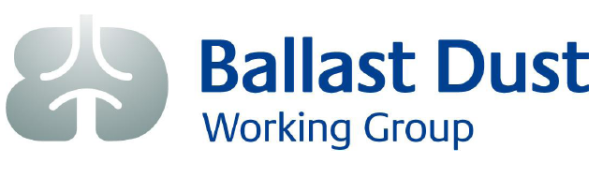 3-Nov-15
7
[Speaker Notes: If the dust is creating visibility problems, stop working and invoke the work safe procedure.
Please report very dusty events to NSC 24/7 control on T: 01908 723500]